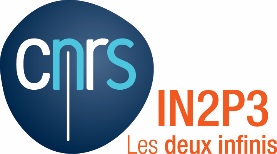 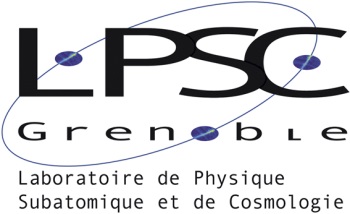 Journées Prospectives du LPSC
1er et 2 juin 2015

Services Techniques
Autrans 1er & 2 juin 2015
22/05/15
3 thèmes retenus par le CU
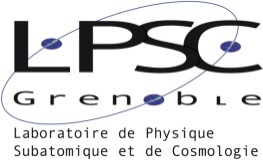 Organisation des projets au LPSC


Les activités de R & D au LPSC


Conservation et acquisition des compétences et des outils au LPSC
Journées prospectives LPSC – Autrans 1er & 2 juin 2015
Organisation des projets
Organisation au sein des projets

Définition du rôle du coordinateur technique
Lettre de mission spécifique pour chaque projet
Définir et rédiger un plan de management (qui fait quoi?)
  
Organisation inter projets

CRTP : 
Améliorer la réactivité
Chronologie des évaluations techniques et scientifiques
Participation des chefs de service permanente ou occasionnelle
Comités techniques des services
Présentation d’un bilan annuel

Participation aux grands projets IN2P3

Nécessité de participation technique aux grands projets pour augmenter l’expertise et la visibilité des ITA.
Reconnaissance et valorisation du travail sur les « petits » projets doivent être soutenues.
Journées prospectives LPSC – Autrans 1er & 2 juin 2015
Les activités de R & D
Objectifs

La R et D projet est indispensable
Bilan des R et D en cours à faire (choix)
Acquisition de compétences

Moyens

Ne peut se faire sans ressources humaines et financières et sans le temps nécessaire.
Coopération des services autour de la R et D
Journées prospectives LPSC – Autrans 1er & 2 juin 2015
Compétences et outils
Métiers

Liste des métiers en danger de disparition et des besoins à venir
Conservation de l’atelier
Contrat cadre en discussion avec la DR11 
Recrutement communication impossible.

Structure

Liste des équipements à conserver ou acquérir
Mutualisation d’équipement sur la place Grenobloise
L’équipement nécessite aussi des agents

Outils

Augmentation certaine du coût des licences des logiciels
Diminution du nombres de licences
Incertitude sur la prise en charge des surcoûts
Journées prospectives LPSC – Autrans 1er & 2 juin 2015